“NAME” RECOMMENDS
Book Name & Author:

The Boy Who Steals Houses – C.G Drews

What it’s about:







Why I love it:







You’ll love it if:
BOOK COVER
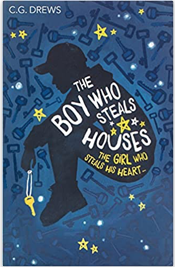 DRAWING BASED ON THE BOOK
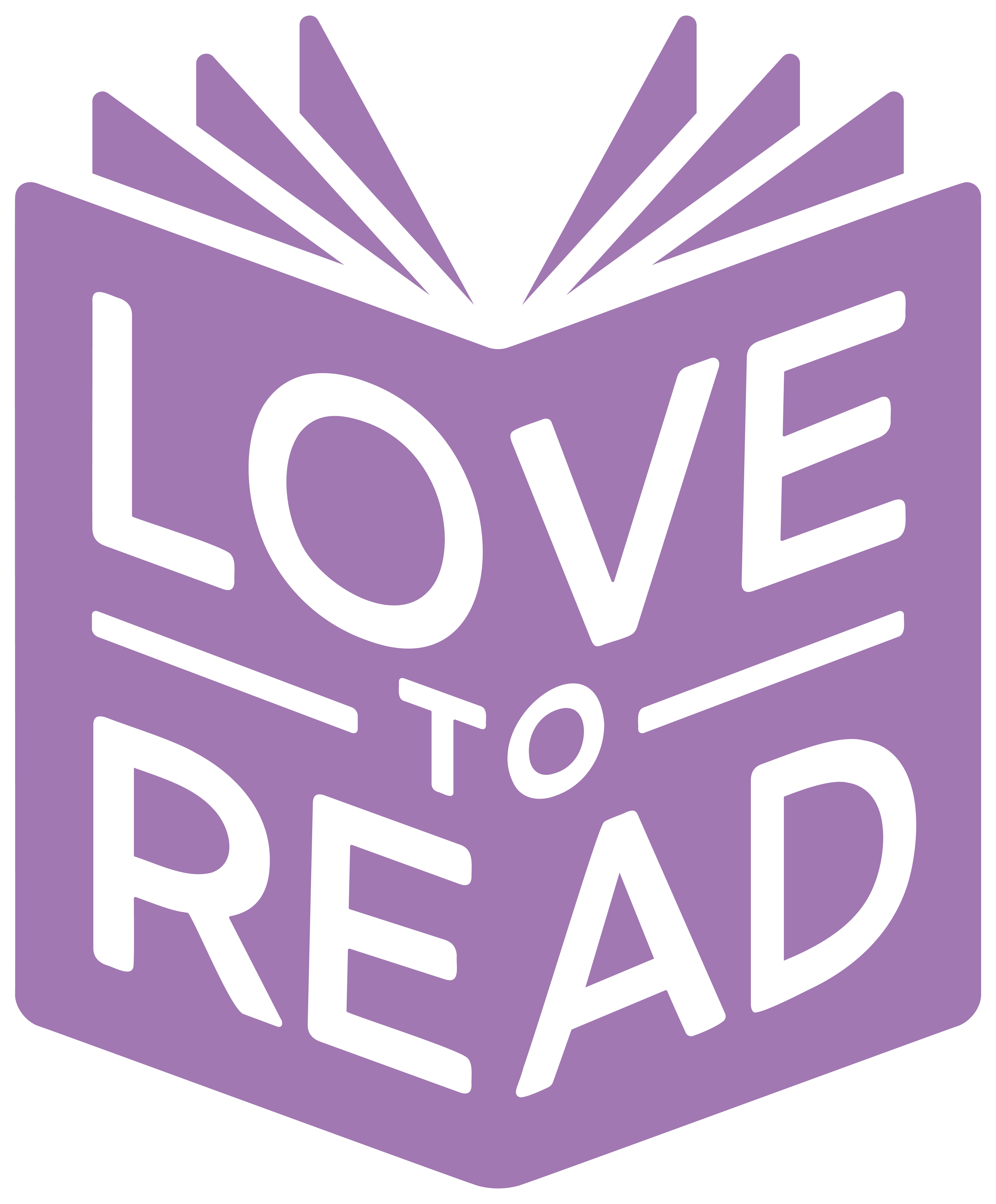